To constrain EOS of neutron star with gamma-ray bursts
Shuang Du （杜双）

SYSU and PKU

Collaborator: Pro. Ren-Xin Xu
2019.6.27   FPS8   Xi’an
Content
What are gamma-ray bursts (GRBs)?
•  observation 
•  theory


How to constrain the equation of state (EOS) of neutron stars (NSs) through GRB physics.
Prompt emissions of GRBs (gamma-ray band)
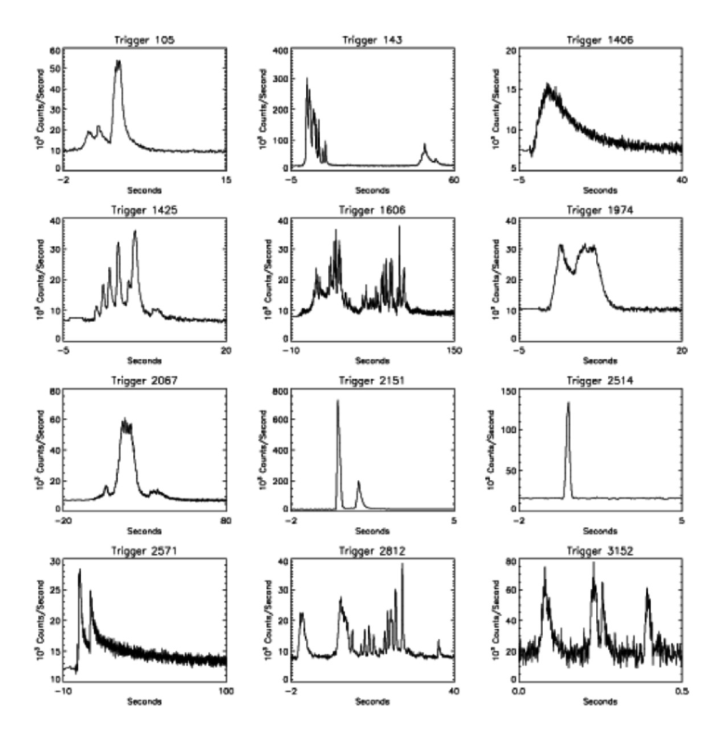 Fishman G. J., Meegan C. A., 1995;
 Kumar P., Zhang B., 2015
3
Two types
Kouveliotou C., et al., 1993, Astrophys. J., 413, L101
GRB afterglows (X-ray band, 0.3-10 keV)
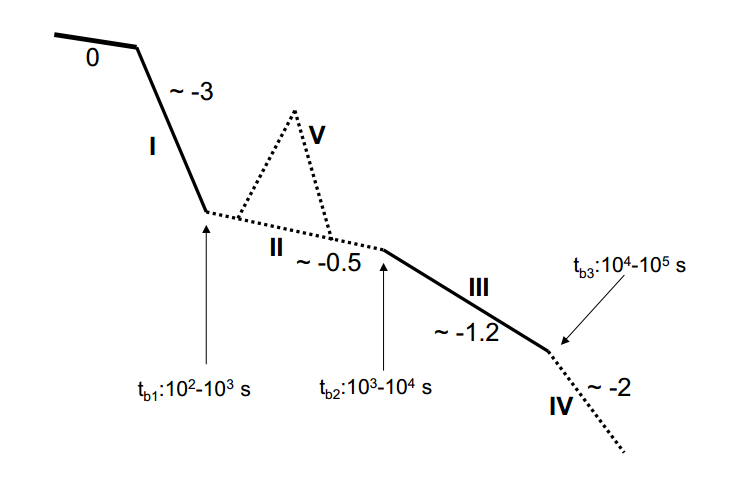 Zhang B., 2006, Astrophys. J., 642, 354
The general picture of GRBs
t
disk
merger SGRB/kilonova
GRB
jet
collapse LGRB/supernova
central engine
6
As you can imagine, different central engines will lead to different phenomena. It is true that the type of central engine can be determined by the observational characteristics of X-ray afterglow.
Standard afterglow (without energy injection)
Evans et al., 2009
Energy injection
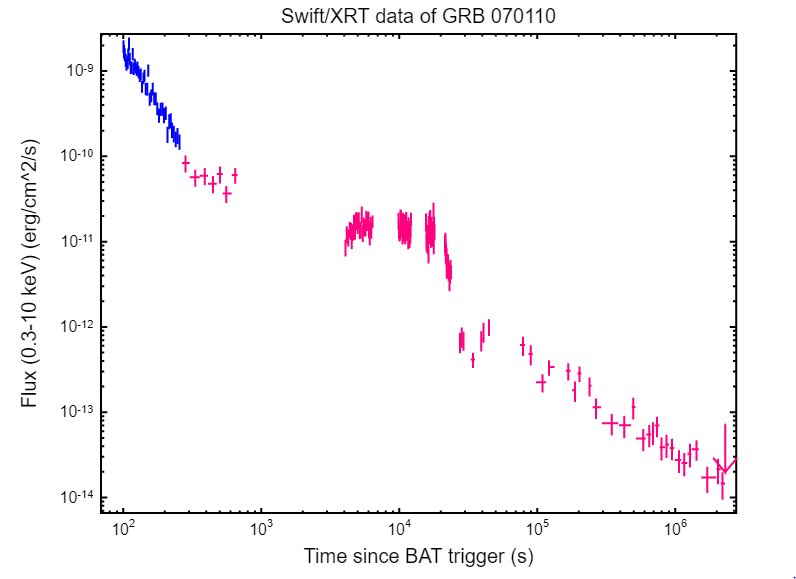 Evans et al., 2009
Evidence of magnetars in GRBs
Xue et al., 2019
The spin down of NSs
magnetic dipole radiation dominating
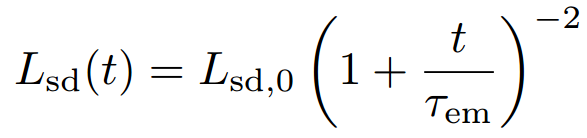 gravitational radiation dominating
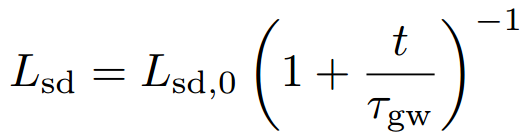 Lasky & Glampedakis 2016
Two conditions
To power the x-ray plateau, there are
the spin-down luminosity Lsd mush be larger than the luminosity of the X-ray plateau LX,pla ;
the initial total rotational energy Ek,0 of the magnetar should be high enough to power the whole X-ray plateau .
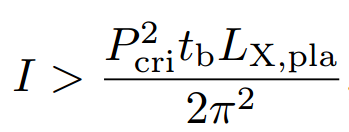 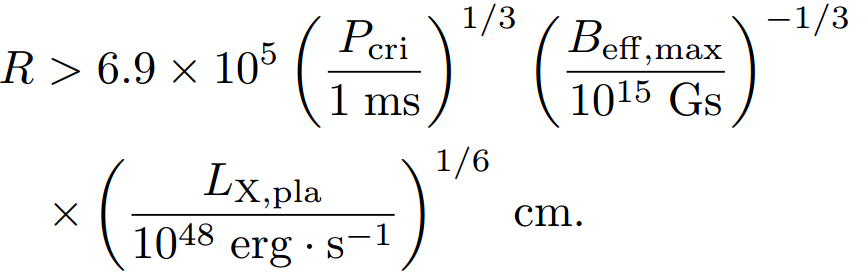 Determing Beff,max
1. The observed nascent magnetars in soft gamma repeaters (SGRs) and anomalous X-ray pulsars (AXPs) is minisecond pulsars just like that of in GRBs. 

2. The decay of magnetic torque of the magnetar in SGRs and AXPs is consistent with the galactic pulsars.  


we take the upper limit of Beff  as Beff,max = 1015 Gs andBeff,max = 2.5 × 1015 Gs empirically.
Two case studies
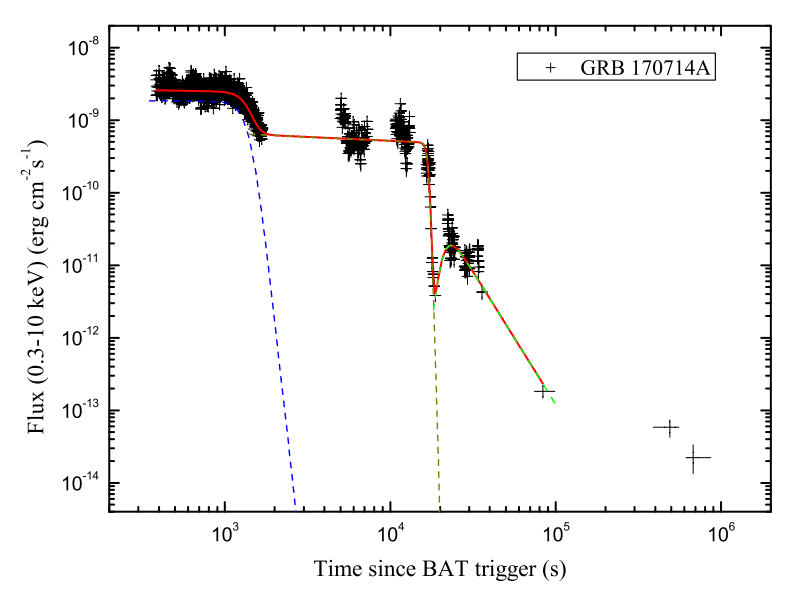 GRB 080607
Hou et al., 2018
Du, Xu,  arXiv:1905.01655
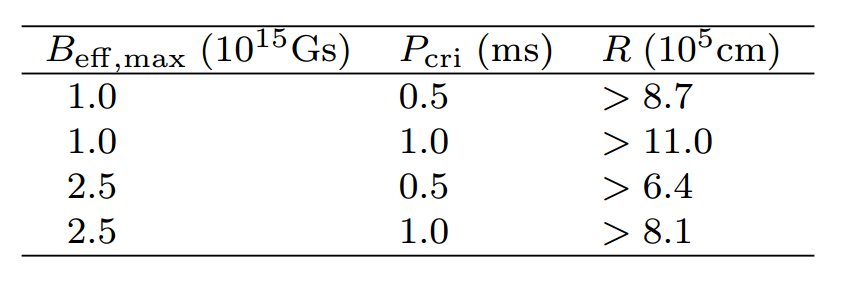 Discussion
The constraint is weak due to the narrow energy band 0.3-10keV

For more compact constraint: (a) widening the observational energy band ; (b) searching for some extreme samples with long-duration and bright X-ray plateaus.  

To improve the method,  one may consider the angular distribution of the spin-down winds and the relativistic modification on the rotational energy of NSs.
Thanks
Angular distribution
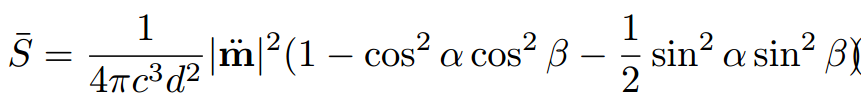 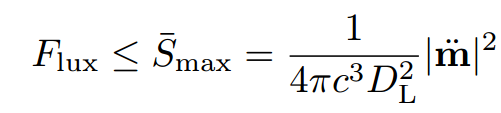 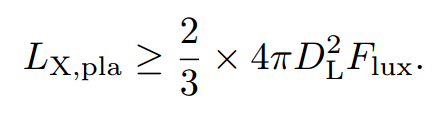